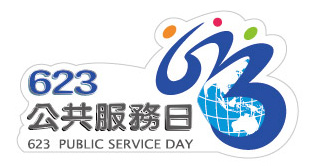 623公共服務日(Public Service Day)
公共服務日之源起
我國公共服務日之啟動
緣起：
聯合國大會2002年--
將每年6月23日訂定為『公共服務日』
公共服務獎
623公共服務日
意旨：
頌揚公共服務對社會價值，強調公共服務在社會發展過程中的貢獻，肯定公務人員的工作，鼓勵年輕人走入公部門，以此為業。
激勵世界各國不斷創新、提升效能、為人民提供更好的公共服務。
我國公共服務日啟動
101年正值聯合國公共服務日設立10周年，為與國際接軌，回應聯合國創立精神，遂由考試院與行政院聯手設立每年6月23日為我國『公共服務日』。
623公共服務日
國家競爭力
創新服務的效能
提升服務的品質
關懷
展現公共服務的價值